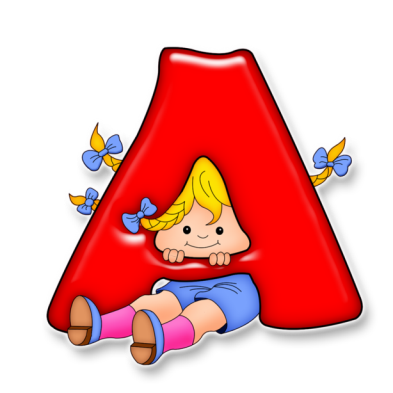 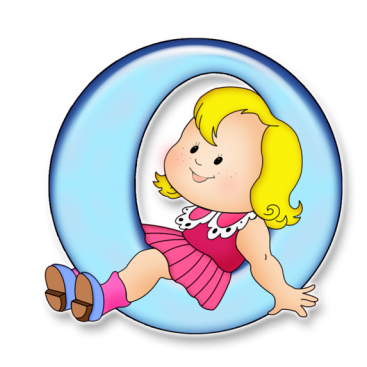 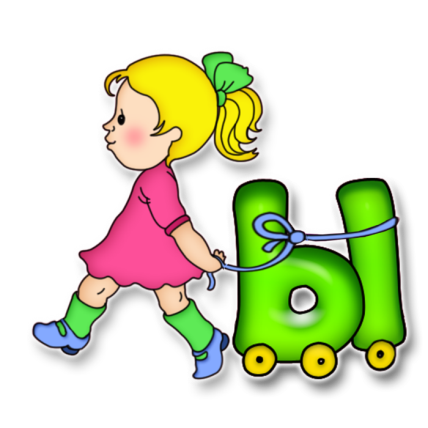 Угадай звук
Звуки в словах могут находится 
в начале слова

в середине

 в конце.
ЗВУК В НАЧАЛЕ СЛОВА
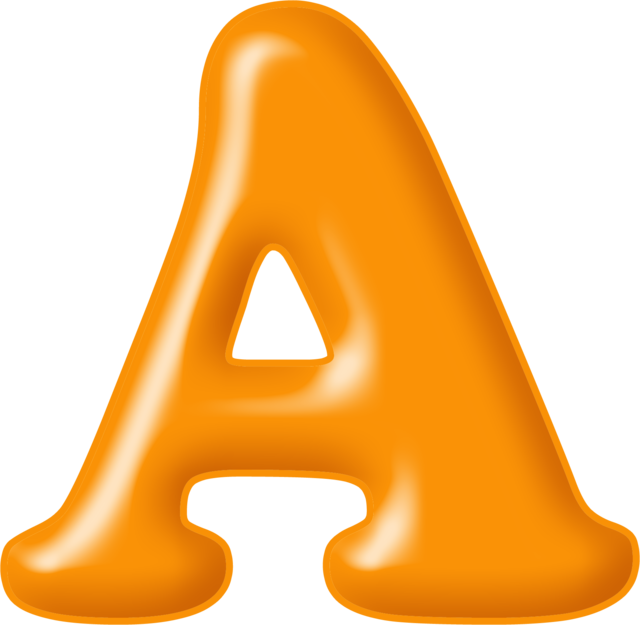 Сейчас мы должны узнать, какой звук находится в начале слова.
Внимательно рассмотри картинку, произнеси, название картинки и скажи, какой звук ты произносишь первым в этом слове.
Если ты правильно назовешь звук, тогда мы увидим букву, которая обозначает этот звук.


(можно вспомнить, почему место звука обозначено красным цветом)
А
О
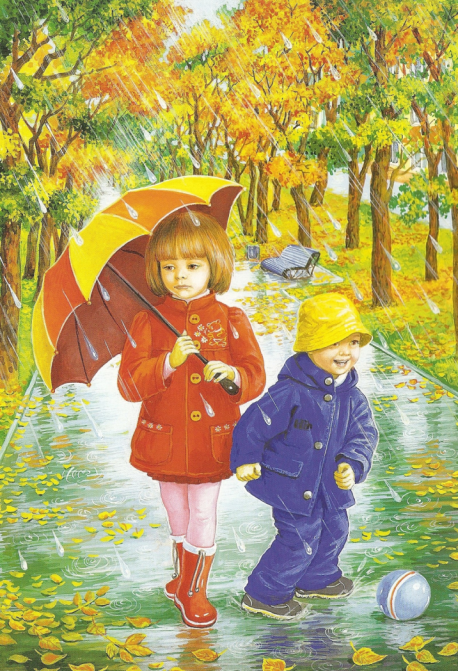 У
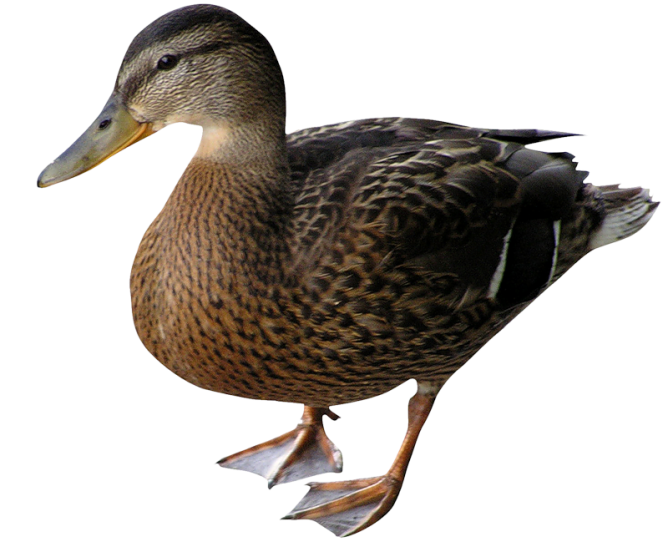 А
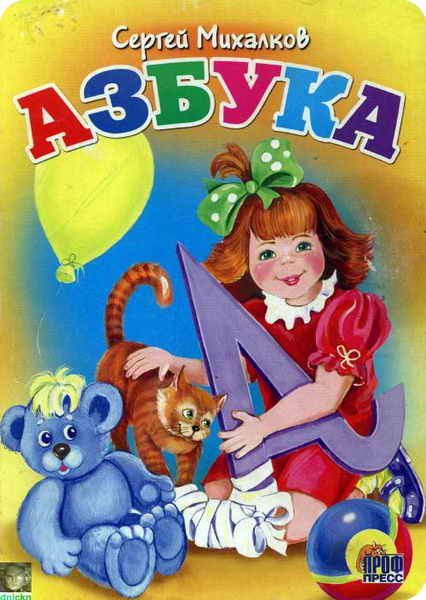 О
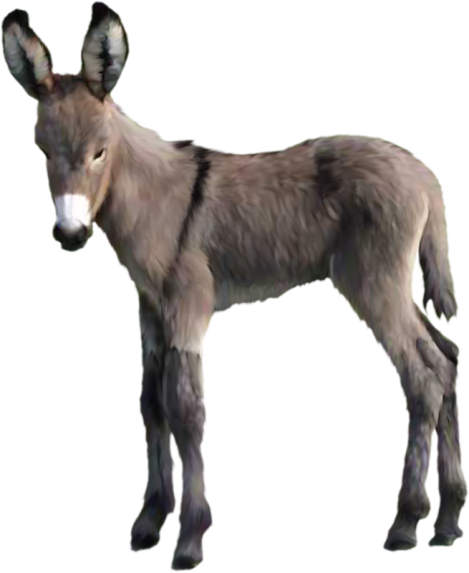 Молодец!
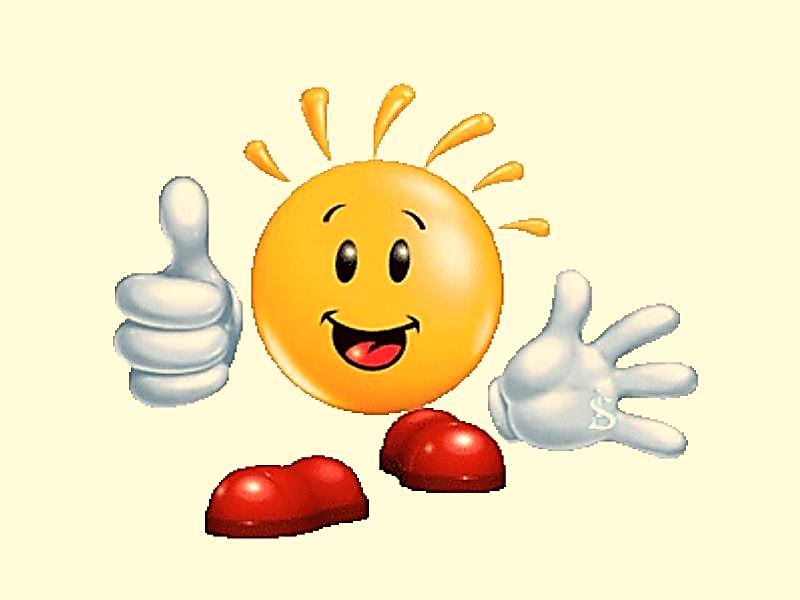